EUROfusion TSVV-5 Annual Report 2023,  Contributions Aalto University, Espoo, Finland
Ray Chandra, Mathias Groth
Plans for 2023
Assessment of suitability of H_COLRAD (He_COLRAD, H2_COLRAD) Fortran routines in EIRENE
Re-implementation of EIRENE photon tracing and opacity model
Identify root cause of isotope effect on detachment in JET-ILW EIRENE benchmark case
Plans for 2023 - achievements
Assessment of H_COLRAD (He_COLRAD, H2_COLRAD) in EIRENE (Ray Chandra)
Reimplementation of H_COLRAD for Ly-alpha opacity calculation
Re-implementation of EIRENE photon tracing and opacity model (Ray Chandra)
Self-consistent photon-gas coupling implemented in EIRENE version coupled to EDGE2D 
Impact of photon opacity tested using existing EDGE2D-EIRENE JET81472 D+Be plasma solutions in varying midplane separatrix density, 
20% higher D ionization contribution from Ly-a and Ly-b re-absorption, results presented at EPS 2023 
Physics of isotope effect in JET-ILW EIRENE benchmark case (Mathias Groth)
EDGE2D-EIRENE does reproduce the non-linear dependence of Te at/across the LFS divertor with upstream/core plasma density, but the not characteristic ion saturation and electron density at the detachment onset
Standalone EIRENE runs to elucidate pure isotope effect on divertor densities for JET-ILW H, D and T L-mode plasmas, presented at IAEA-FEC 2023 and IAEA Technical Meeting on H2 and W 2023
The JET-ILW L-mode plasma divertor is Ly-a and Ly-b opaque in high-recycling and detached conditions
R. Chandra et al., EPS 2023
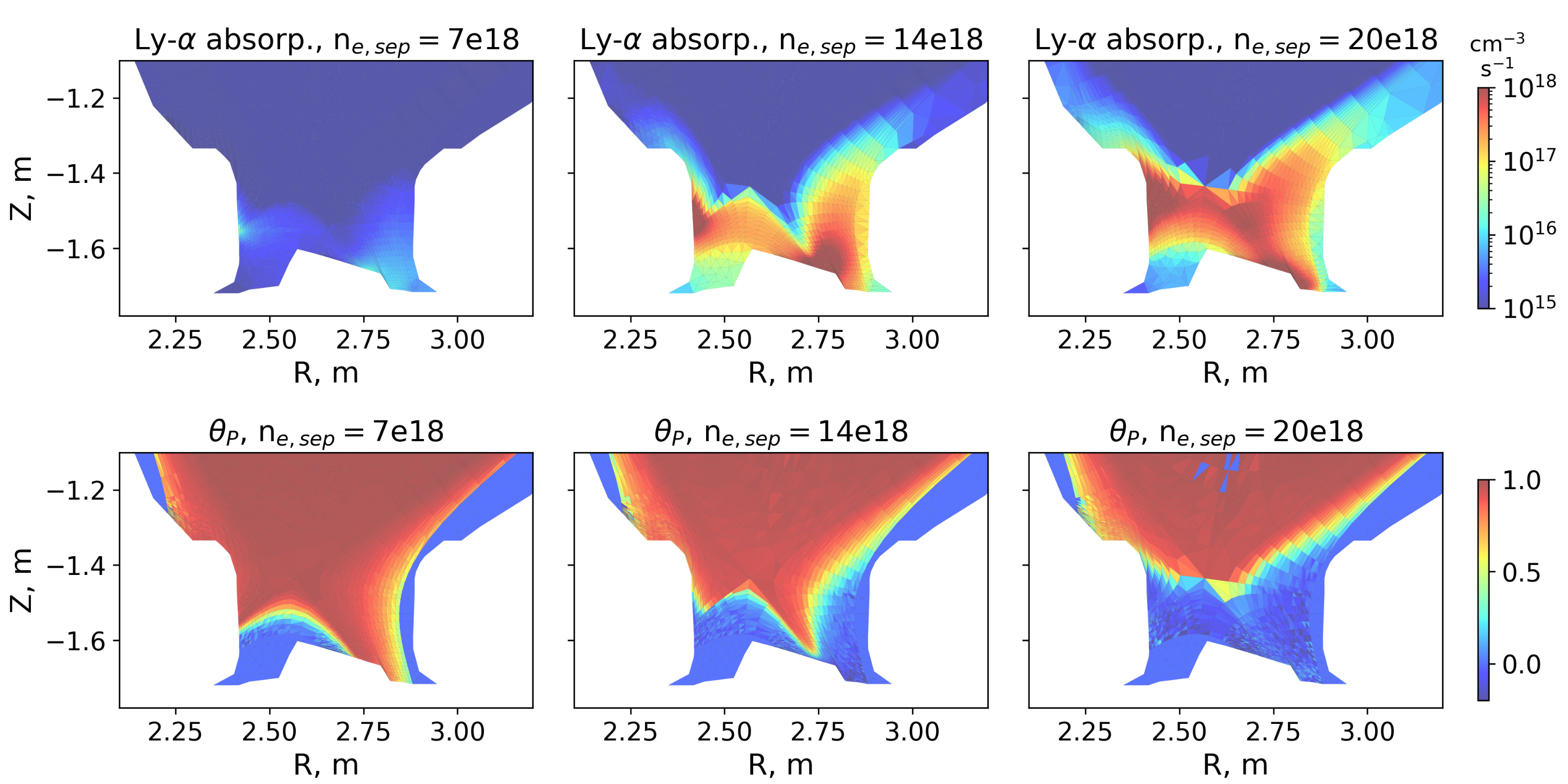 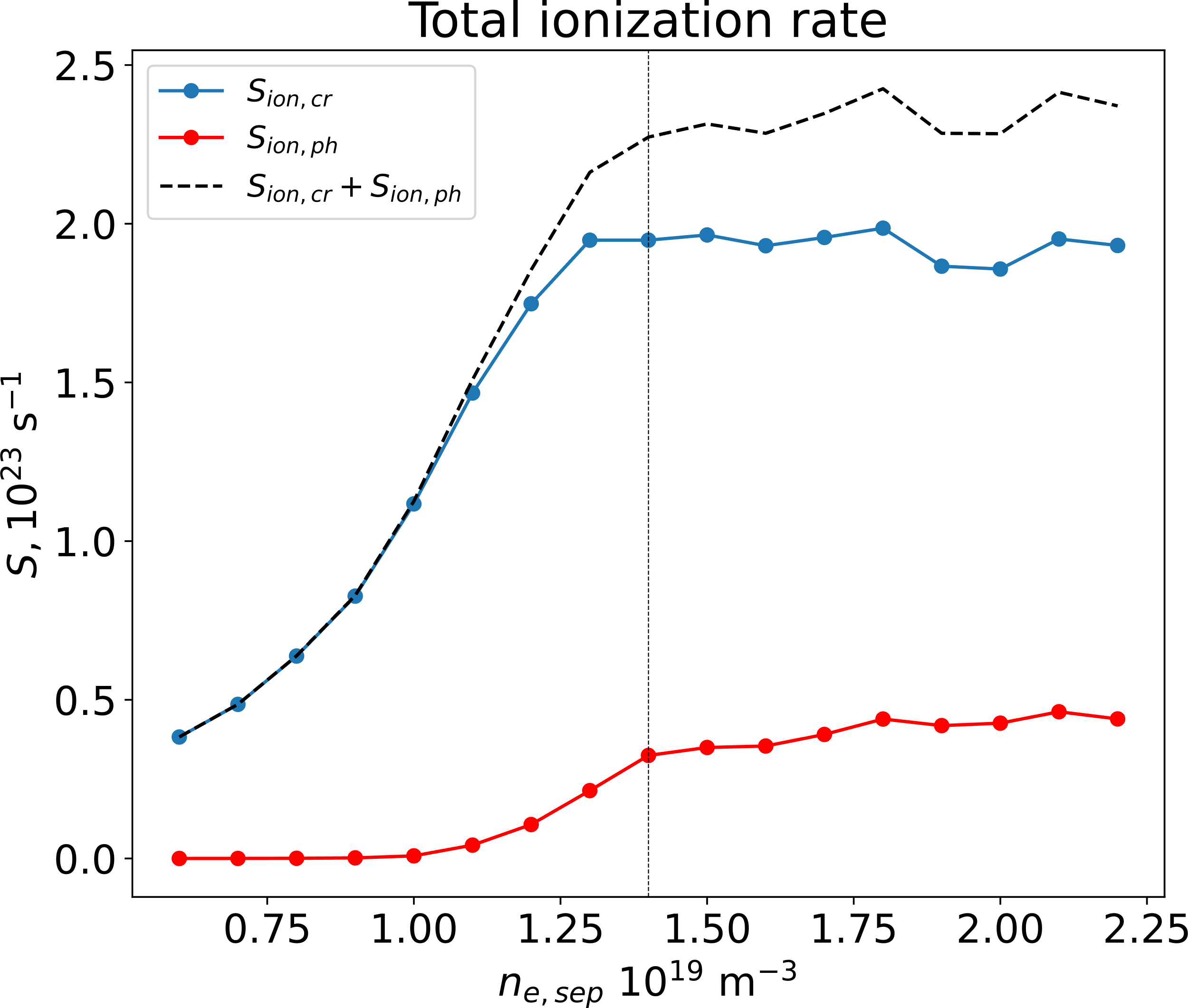 Status of discussion on EIRENE-internal CRM and Photon Transport Module (TSVV-5 code camp, Nov 2023)
w/AMU, Yannick: grid parallelization for input preparation and CRM calculation in EIRENE relevant when coupling to plasma, large grid sizes, or large CRM matrices (many species/excited levels) ⇒ initial implementation currently being tested
Current hard-coded implementation of the CRM based on the Sawada model to be improved as flexible allowing control from the EIRENE input file ⇒ w/FZJ, Dmitriy: ModCR
Suggested improvement on the reflection model from specular only to specular-diffusive mix, relevant for synthetic diagnostic generation ⇒ potentially use TRIM-like data for photons
Explore the implementation of exportable CRM results from EIRENE to be used in post-processing diagnostic tools, in the form of plasma-dependent emissivities containing opacity effects, population escape factor profiles, etc.
The EDGE2D-EIRENE predicted onset of detachment is independent of the isotope species, as measured
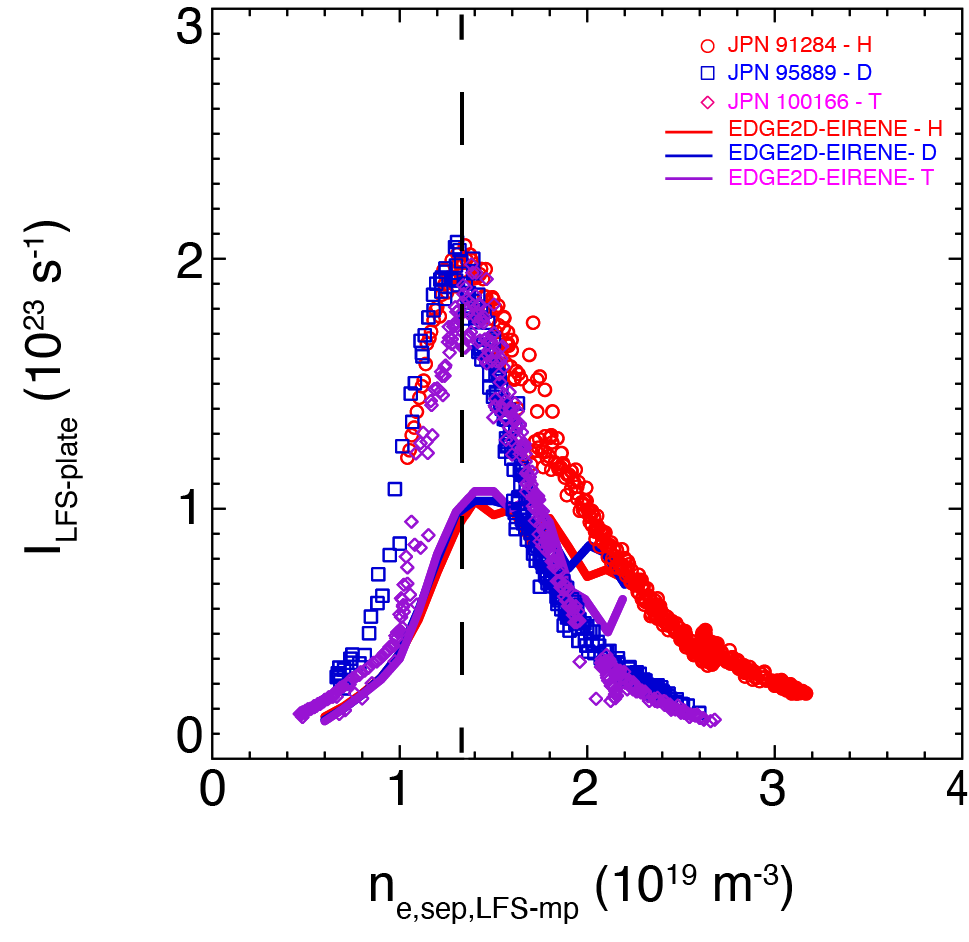 EDGE2D-EIRENE predicts non-linear reduction of Te,div due to plasma radiation, ionisation and dissociation
Isotope effect negligible through transition down to Te,div of 1 eV 
Below 1 eV, predicted Te,div lower for T than for H and D, unresolved experimentally
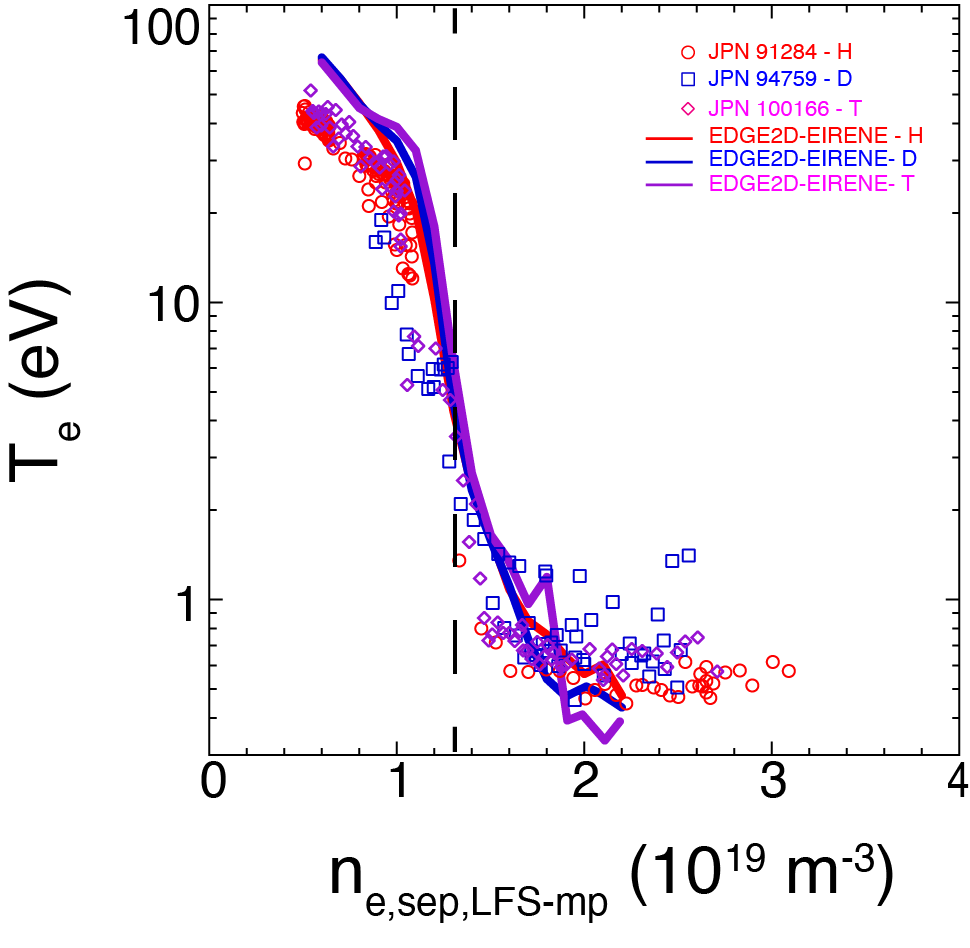 30 eV
Pred. Te,LFS-plate
Meas. <Te>LFS-div
0.7 eV
Predicted divertor density is approx. 50% higher in tritium than in hydrogen plasmas
1.0 eV
Conceptually, for similar recycling flux (Idiv) and Mtarget ≈ unity ⇒ ne ∝ √mion/Te
Predicted ne at the plate reaches maximum when Te,div ≈ 1 eV
ne predicted to “build up” at plate, but not to decrease toward density limit
High-density (high-pressure) region does not move poloidally toward LFS X-point region as measured
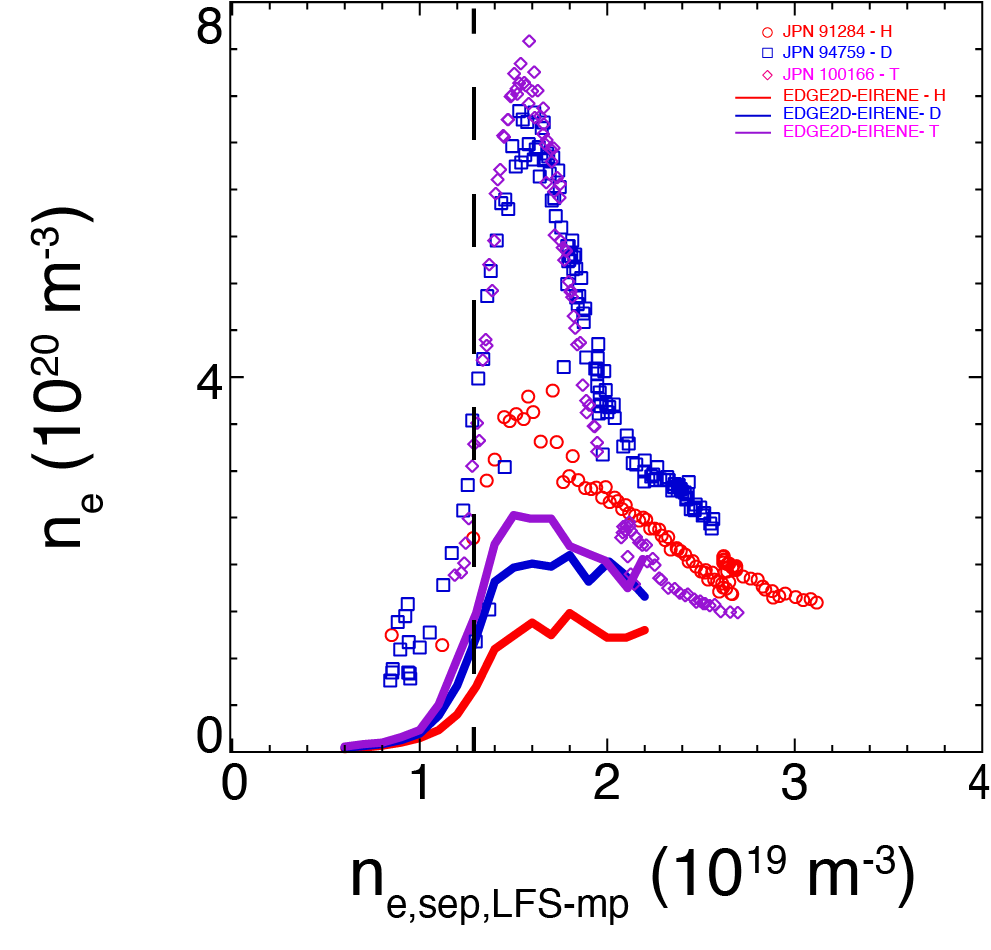 <ne>LFS-div
50%
ne,LFS-plate
For Te,div ≈ 1 eV, EIRENE predicts the peak ionisation source to be higher for T than for D and H
0.8 /cm-3
0.8 A/cm3
0.8 A/cm3
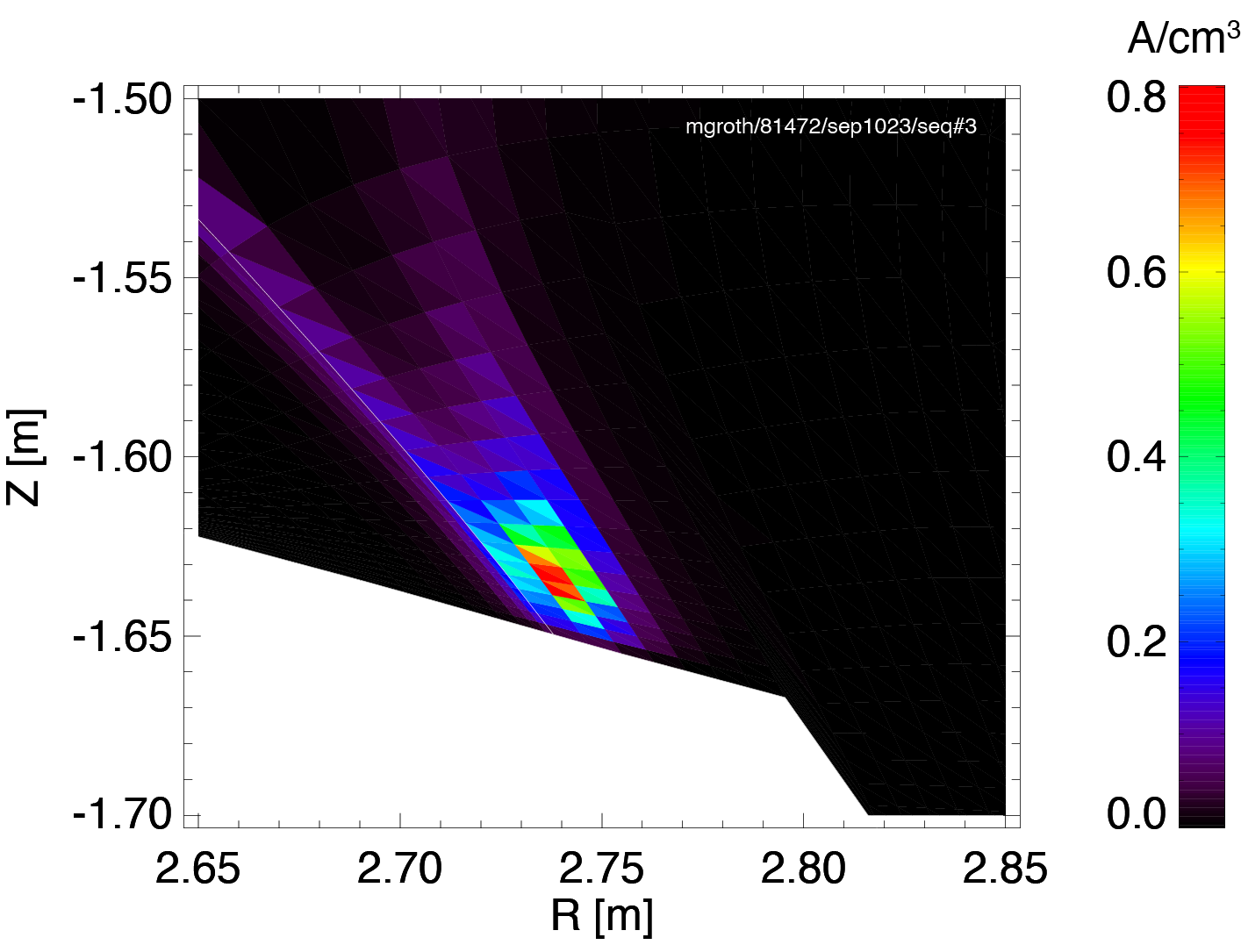 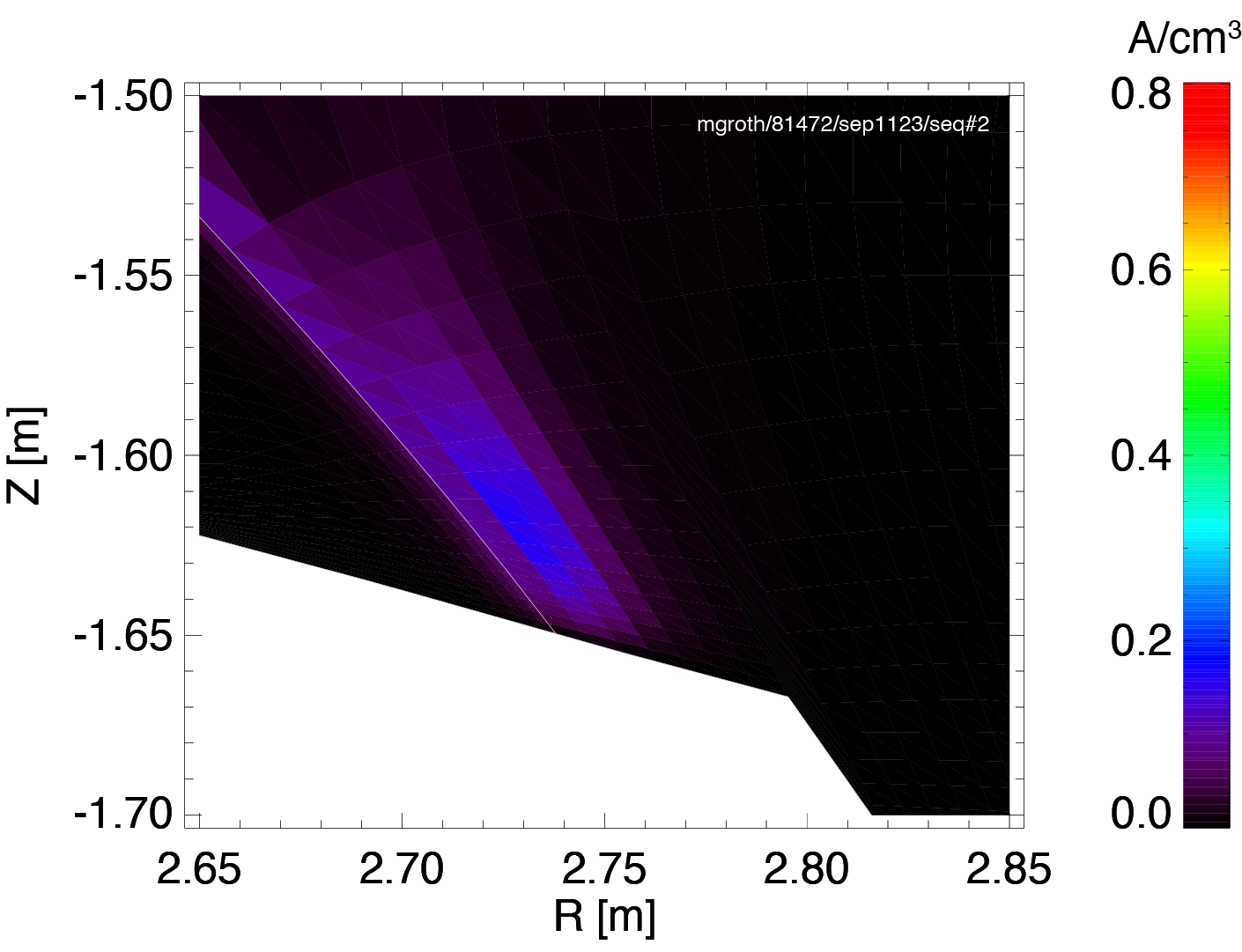 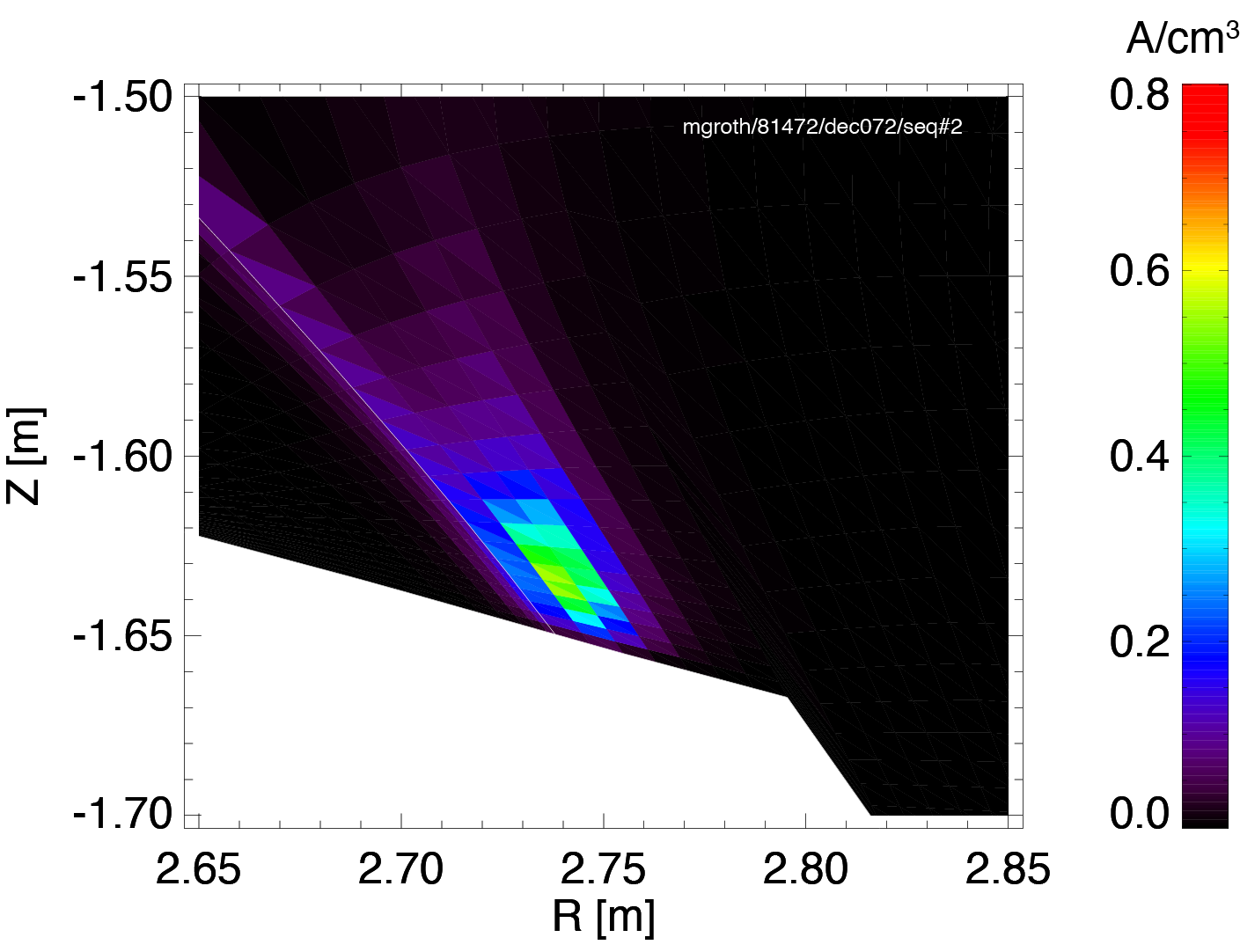 H
D
T
Sion
Predicted ionisation source more spread out poloidally due to approx. 3x longer ion. mfp of H than T atoms
max
max
max
0.8 cm
1.2 cm
lion: 3.2 cm
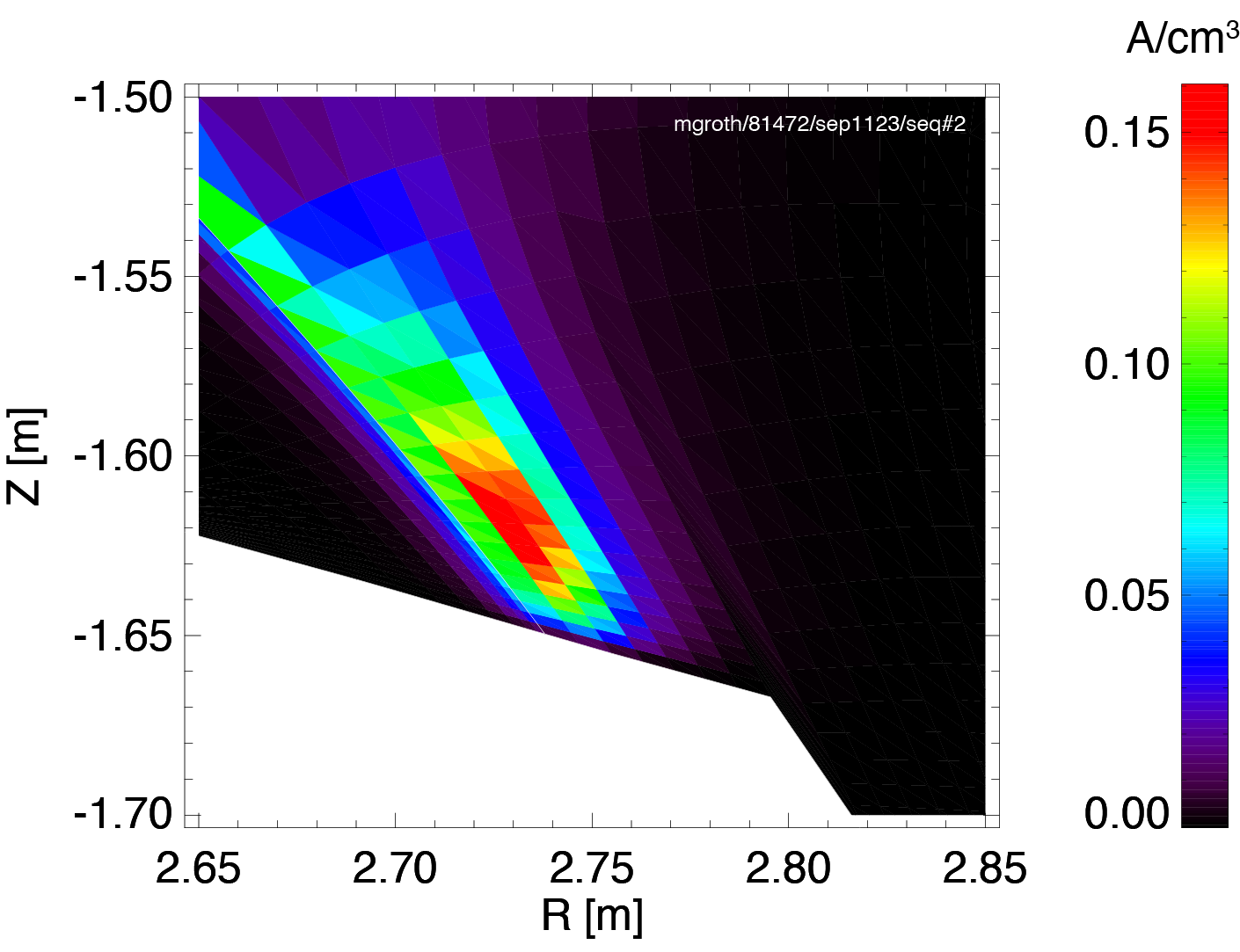 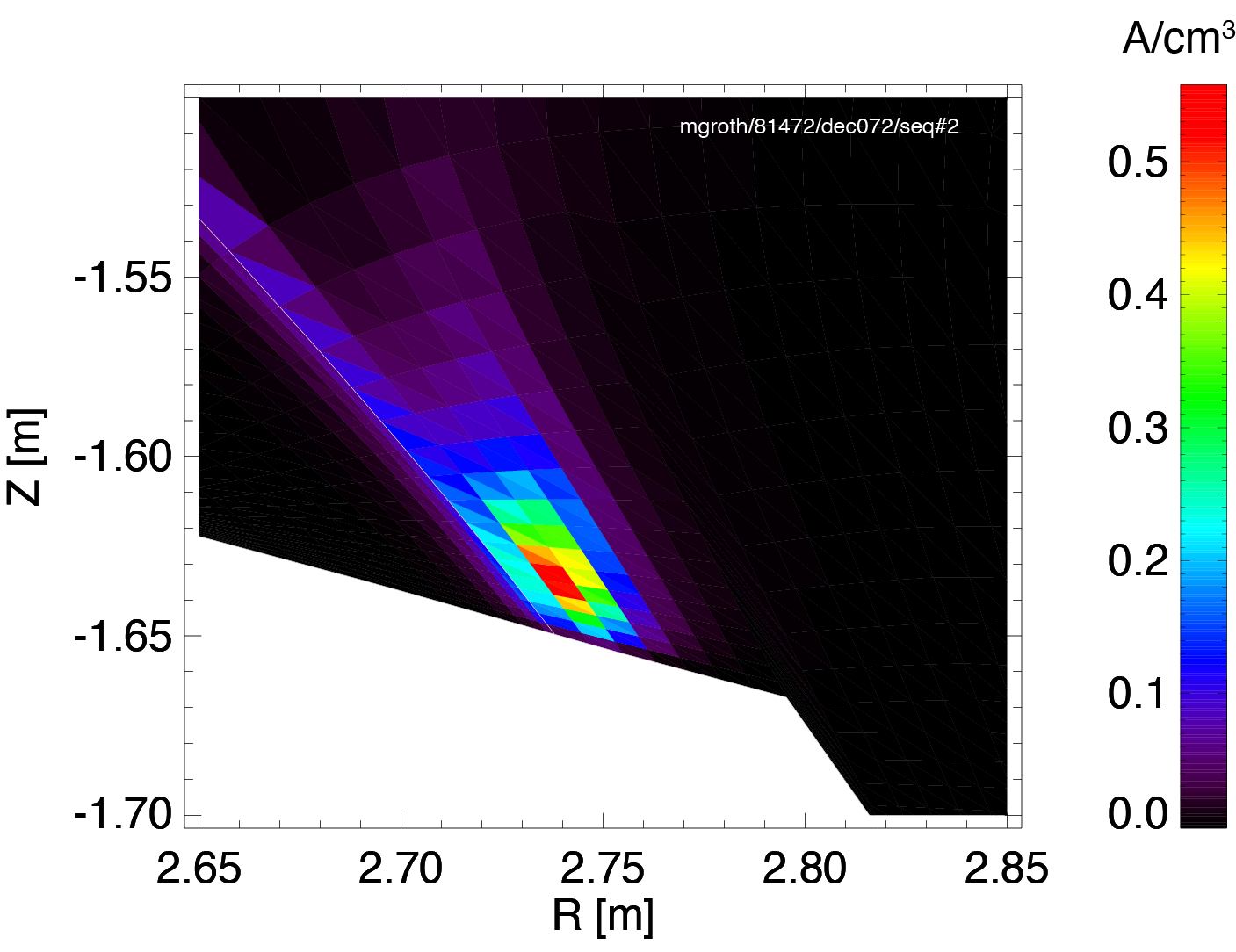 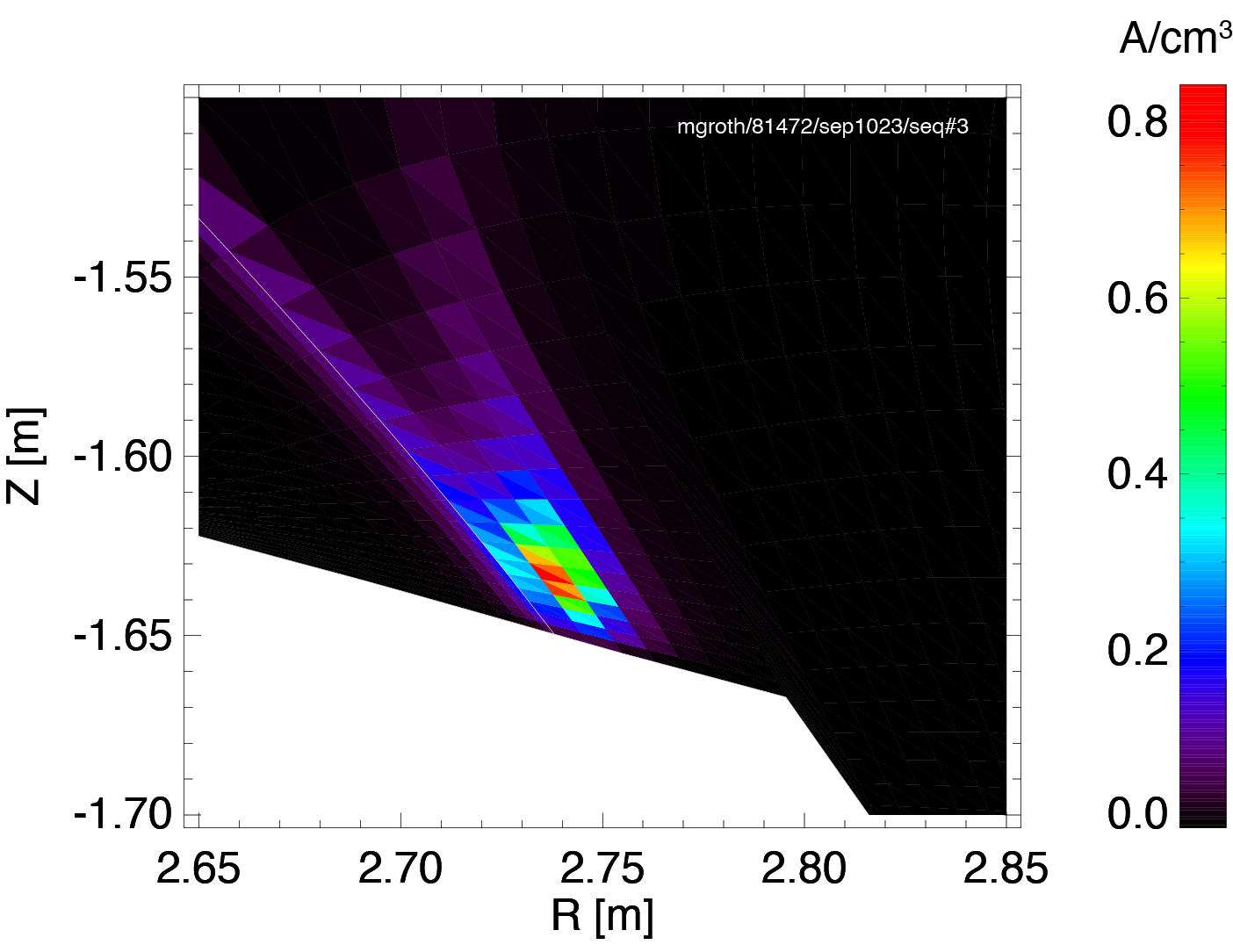 H
D
T
Sion
Velocity of Franck-Condon and charge-exchange atoms ∝ 1/√matom 
Velocity of (fast) reflected ions off the target is 40% higher for H than for T (25% for D), due to the Mach number at sheath entrance ≈ unity
Discrepancy between predictions and experiments is exacerbated when considering line-integration as in actual measurements*
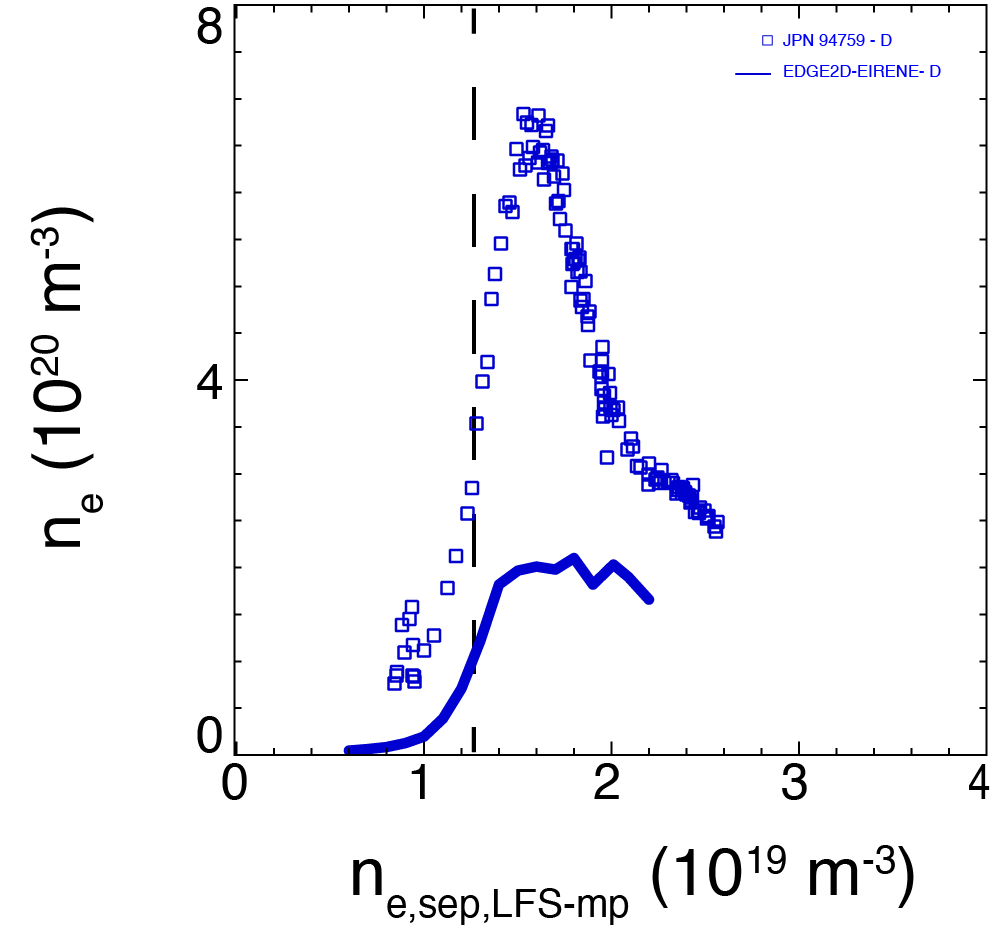 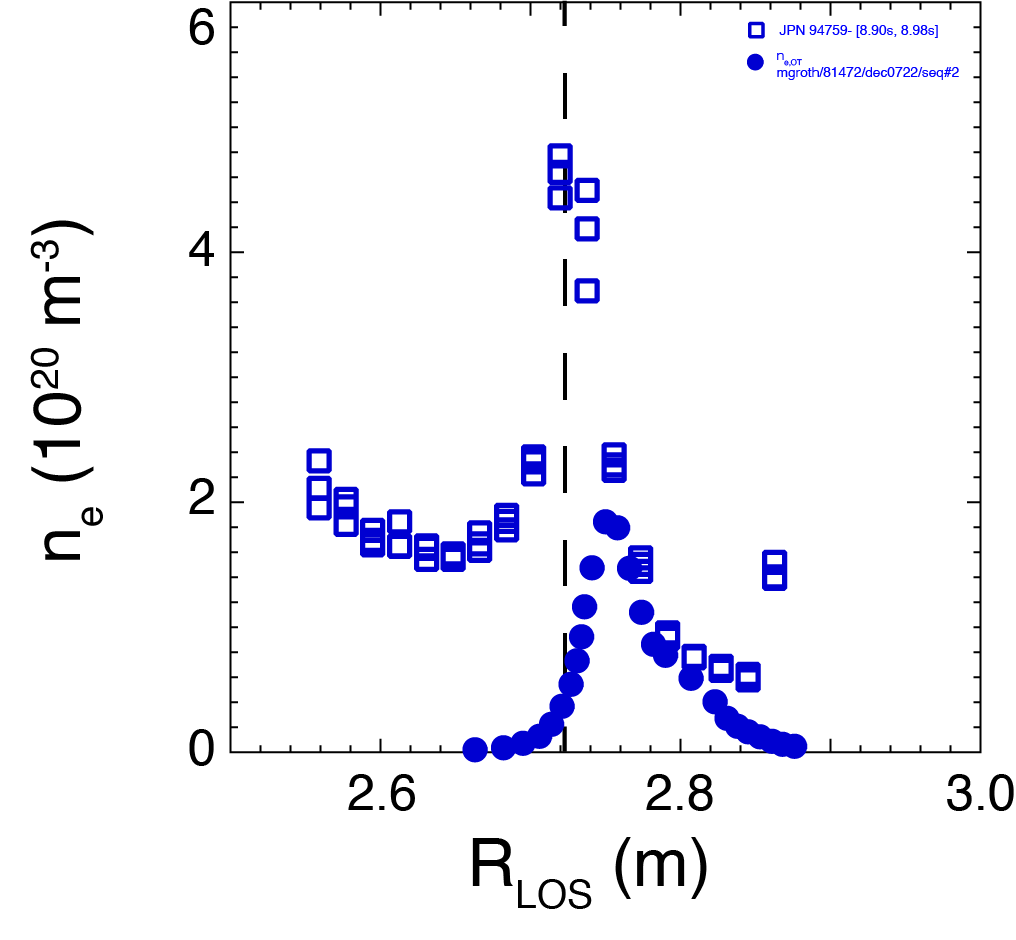 <ne>LFS-div
<ne>LFS-div
2.5x
ne,LFS-plate
ne,LFS-plate
*B. Lomanowski et al., NME 2019, PPCF 2020
Discrepancy between predictions and experiments is exacerbated when considering line-integration as in actual measurements*
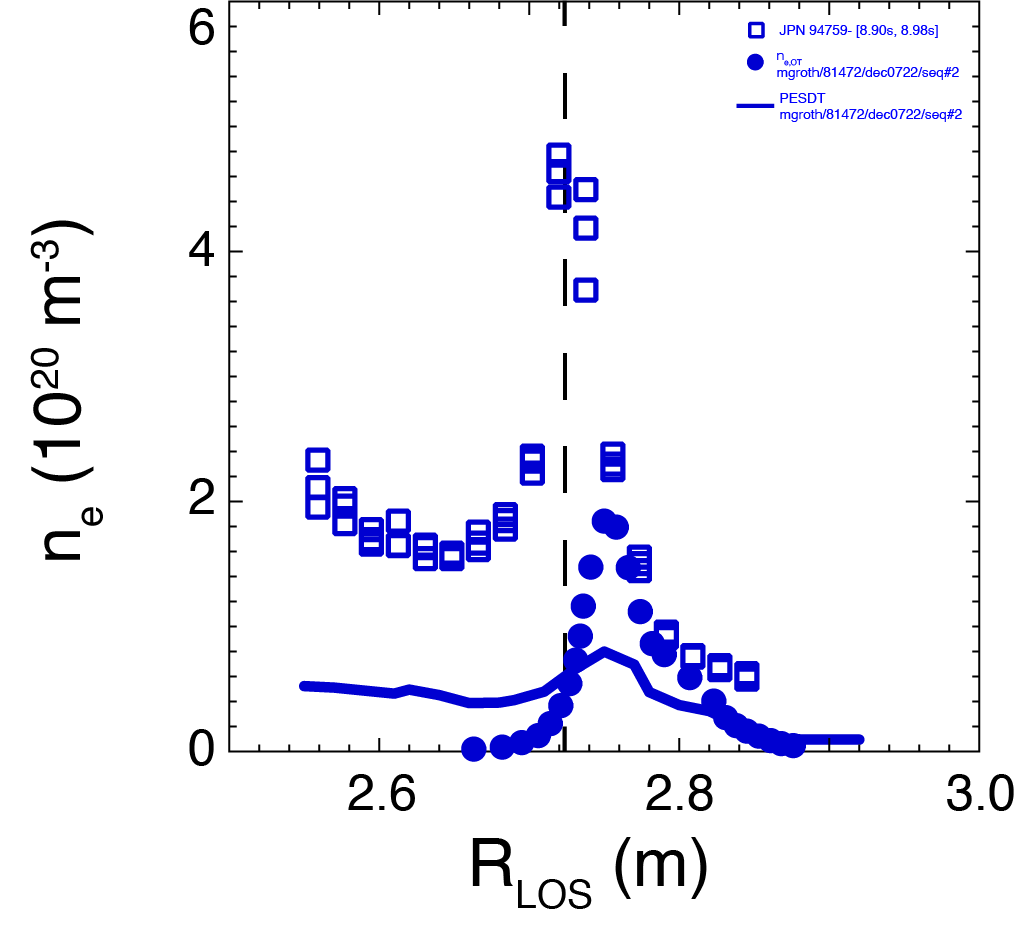 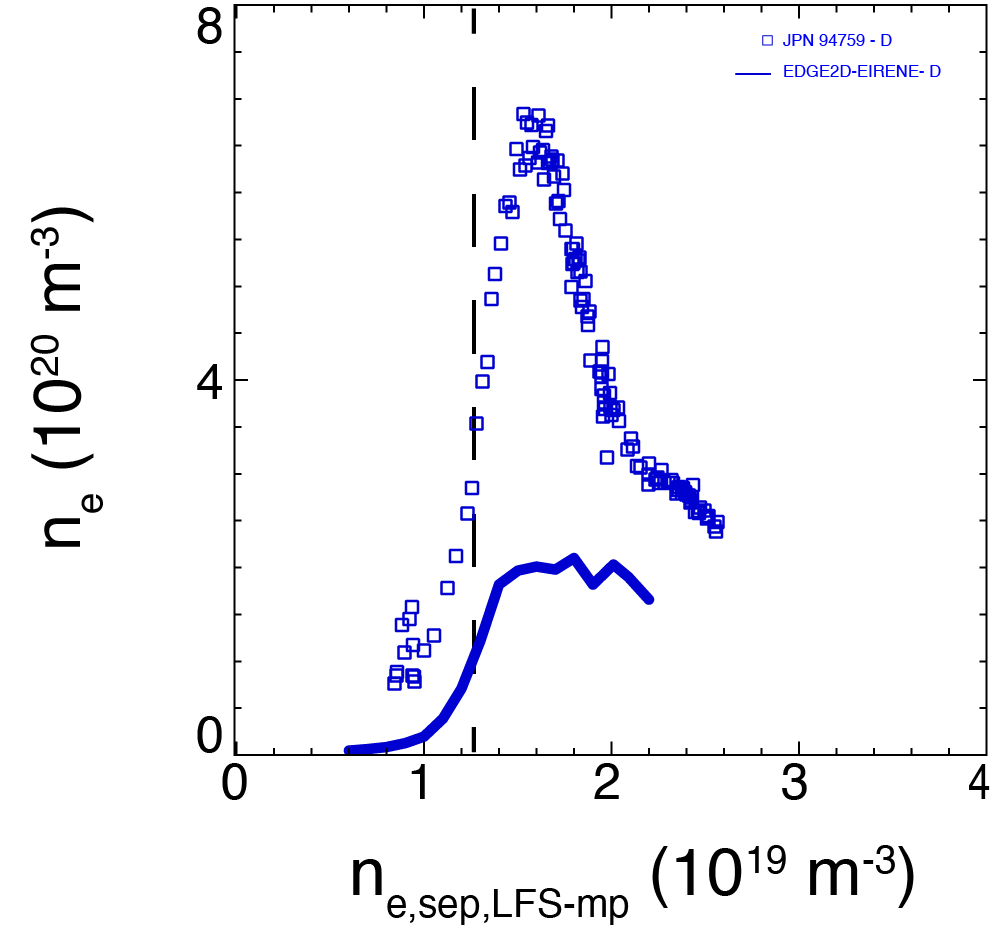 <ne>LFS-div
6x
ne,LFS-plate
PESDT
*B. Lomanowski et al., NME 2019, PPCF 2020
Discrepancy between predictions and experiments is exacerbated when considering line-integration as in actual measurements*
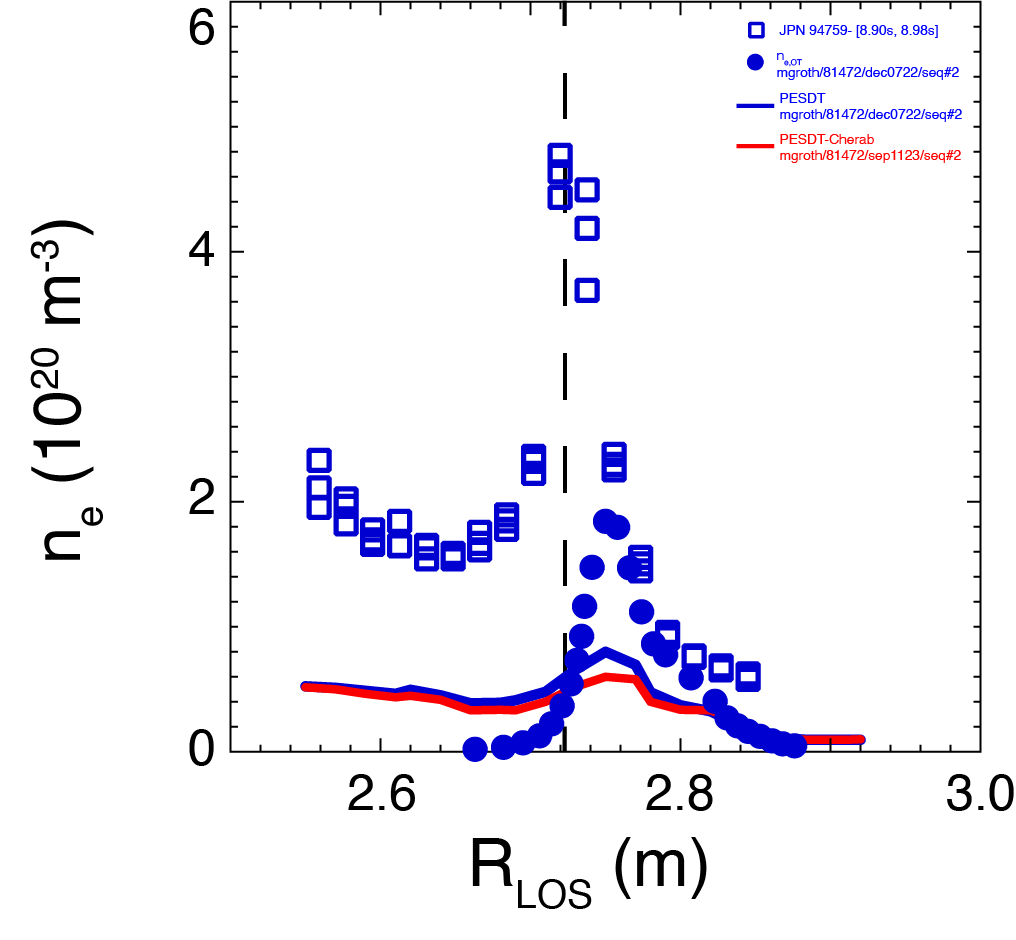 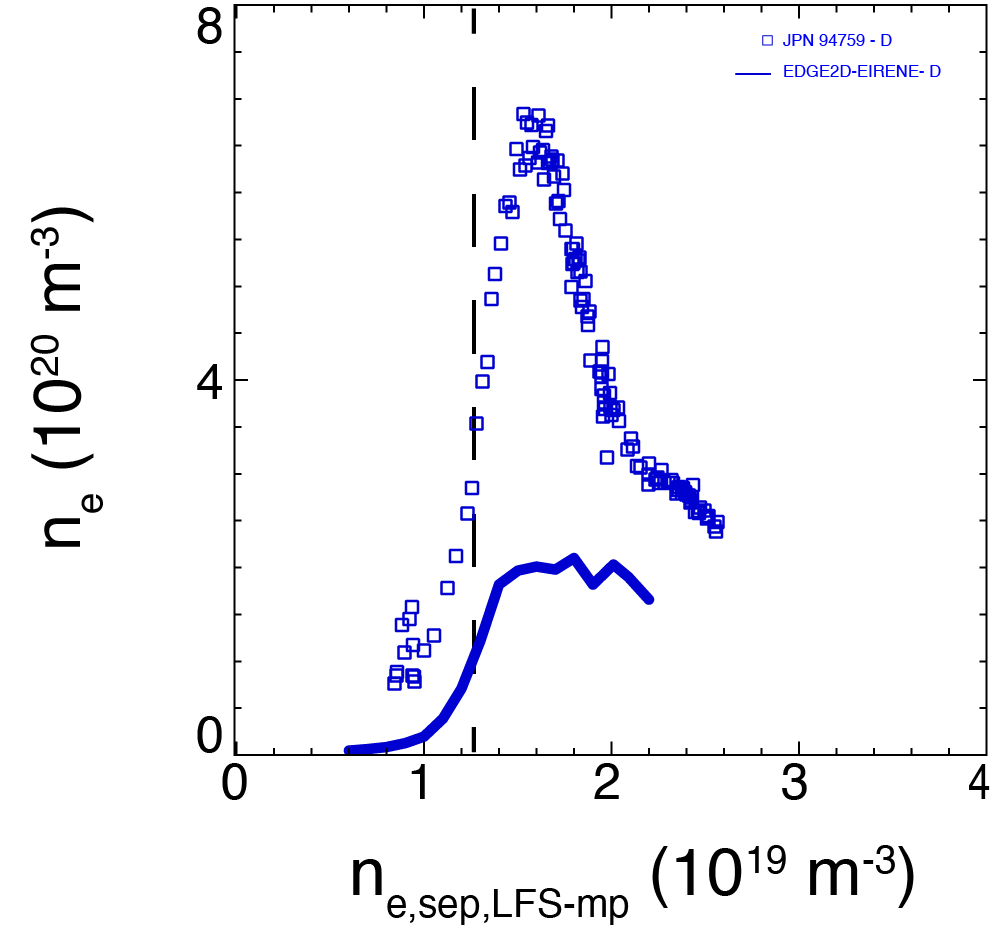 <ne>LFS-div
8x
ne,LFS-plate
PESDT + Cherab reflections
*B. Lomanowski et al., NME 2019, PPCF 2020
Plans for 2024
Development and validation of self-consistent plasma-gas-photon coupled model in SOLPS-ITER ⇒ PSI 2024 (Ray Chandra)
Technical implementation of EIRENE self-iteration scheme in B2.5-EIRENE coupling (required for photon-gas coupling) and the parallelization of grid for fast CRM calculation
Re-evaluation of SOLPS-ITER JET81472 D plasma solutions in varying midplane separatrix density with the plasma-gas-photon coupled model ⇒ SOLPS-ITER cases for H and T, upon availability, w/ isotopologue-dep. rates 
Extension of atomic H collisional-radiative model to include molecular H2 contributions to H* populations
Continue data analyses of JET-ILW H, D, T and DT L-mode plasmas for PSI 2024, using SOLPS-ITER to include changes to EIRENE ⇒ Aalto U / KU Leuven (PSI 2024 invited talk by Niels Horsten)
Assessment of degree of recombination using additional KT3 Da and Dg measurements: Andy Meigs (UKAEA) and Vesa-Pekka Rikala (Aalto U)
Comparison of hydrogenic to helium plasmas: David Rees (Aalto U)
Plans for 2024
PESDT post-processing routines for EIRENE, including CHERAB reflections (PSI 2024 Vesa-Pekka Rikala, Aalto U)
Validation of atomic and molecular fluxes versus atomic and molecular emission ⇒ S/XB (Lyman and Balmer series) and D/XB (Fulcher band emission) (Mathias Groth)
Simulations of sub-divertor gas dynamics for H, D and T to assess potential fuel segregation (new collaborator, EIRENE trainee: Timo Kiviniemi, Aalto U)
Heteronuclear molecules (e.g., D-T)?
He plasmas, AM rates, meta-stable transport (Mathias Groth)